Contents
Finding half
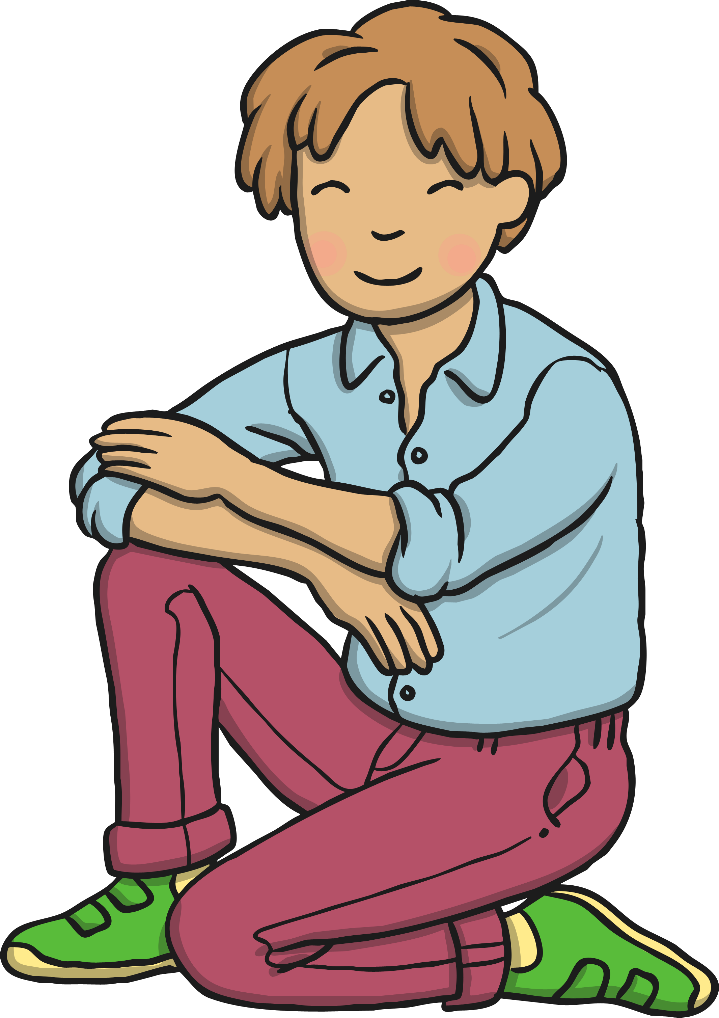 Finding quarter
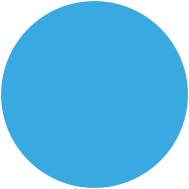 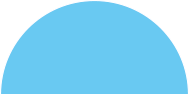 Finding one third
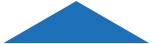 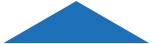 Finding three quarters
Finding two quarters
Finding Half (½)
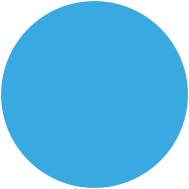 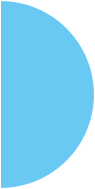 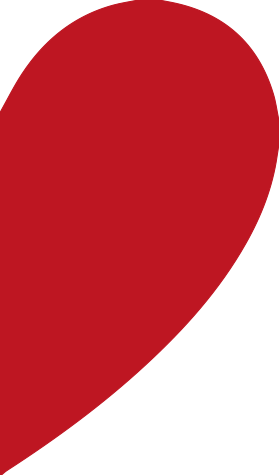 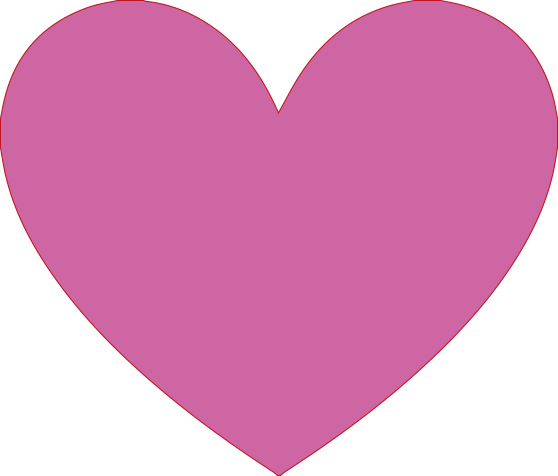 To find half of a shape, cut it into two equal pieces. Each of these pieces is half of the shape. Tap to find half of these shapes.
Finding Half (½)
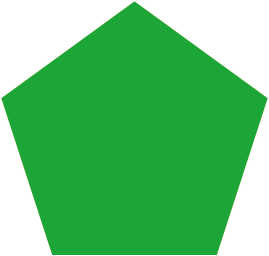 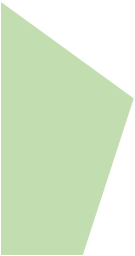 Can you find half of these shapes? Tap to check.
Finding Half (½)
Sometimes you can find half in more than one way.
Finding a Quarter (¼)
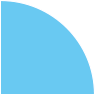 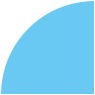 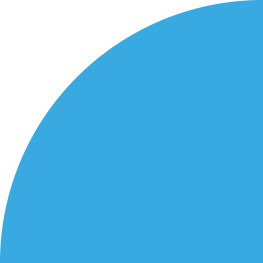 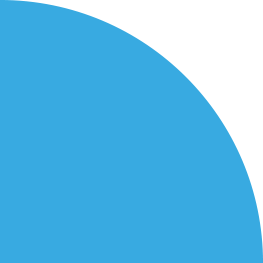 ¼
¼
¼
¼
¼
¼
¼
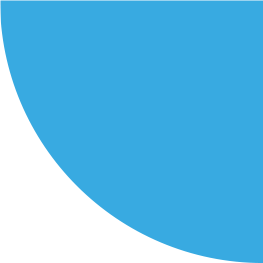 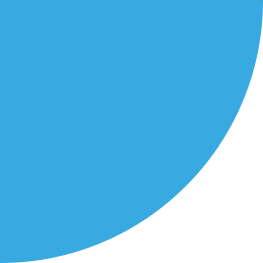 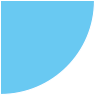 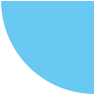 ¼
¼
¼
¼
¼
To find a quarter of a shape, cut it into four equal pieces. Each of these pieces is quarter of the shape. Tap to find quarter of these shapes.
Finding a Quarter (¼)
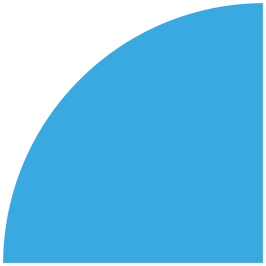 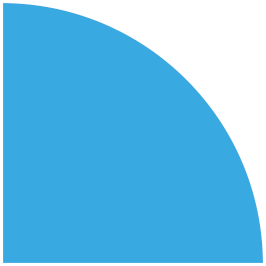 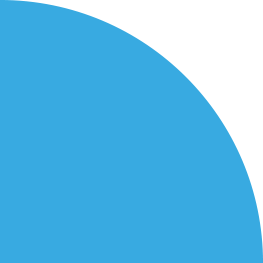 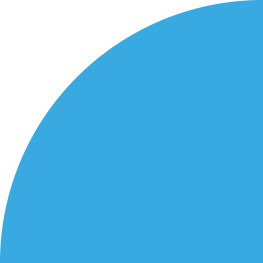 ¼
¼
¼
¼
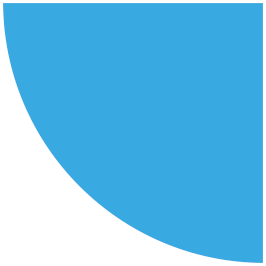 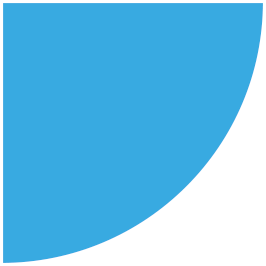 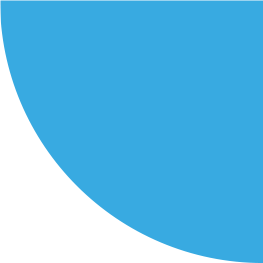 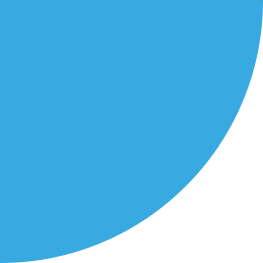 ¼
¼
¼
¼
Can you find a quarter of these shapes? Tap to check.
Finding a Quarter (¼)
¼
¼
¼
Sometimes you can find a quarter in more than one way.
Finding One Third (⅓)
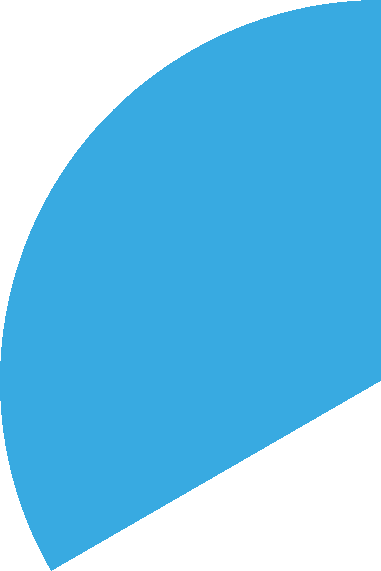 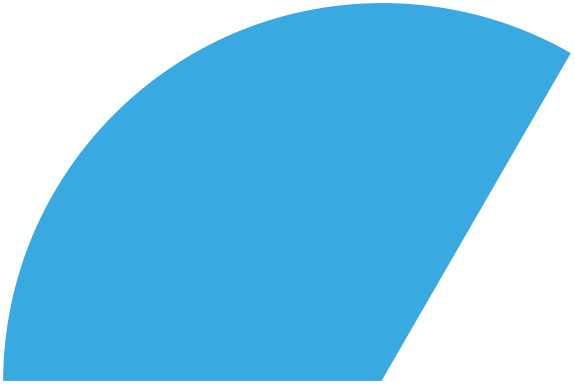 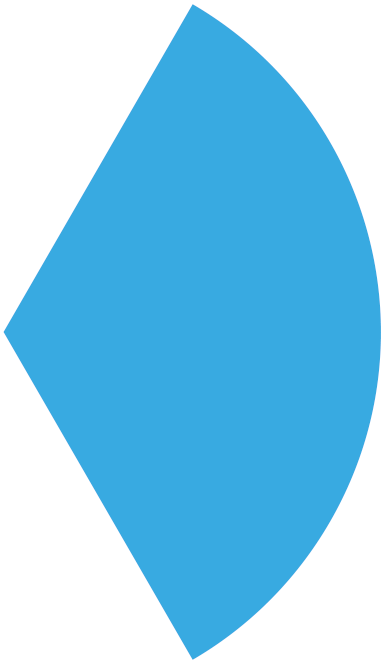 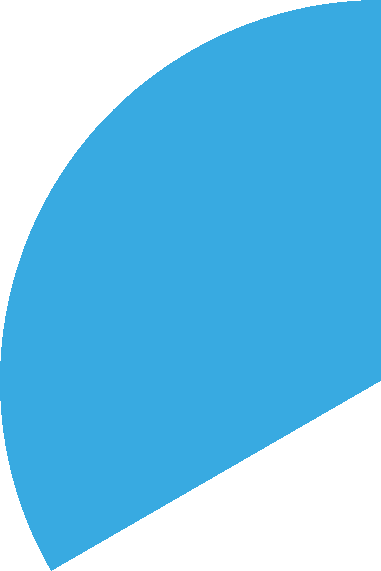 ⅓
⅓
⅓
⅓
⅓
⅓
⅓
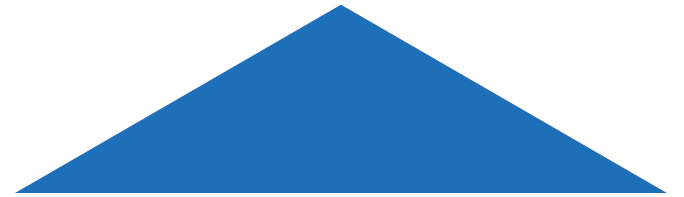 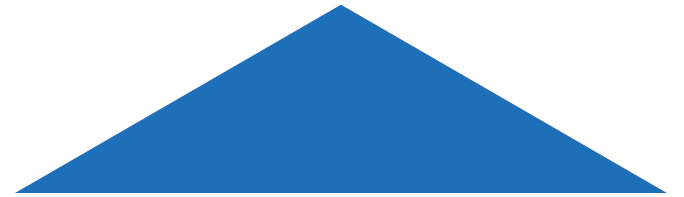 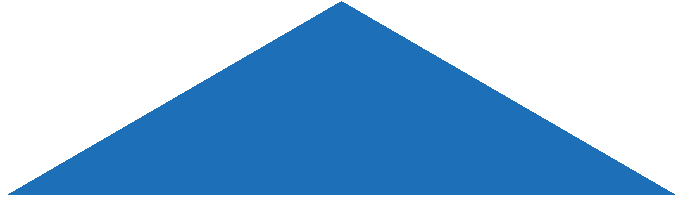 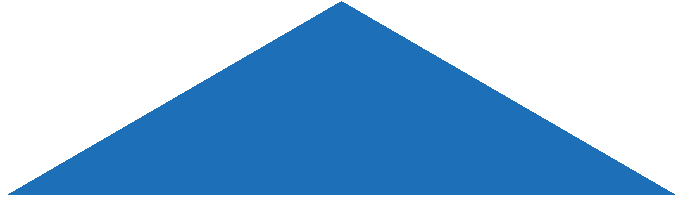 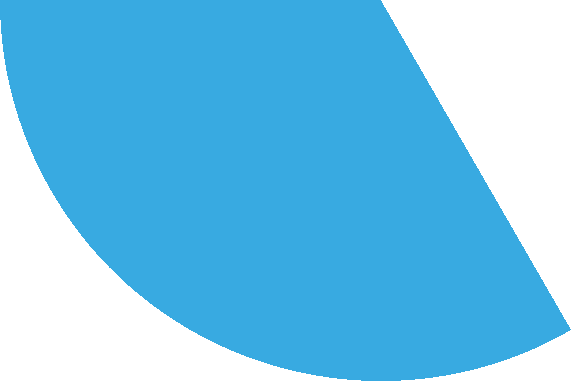 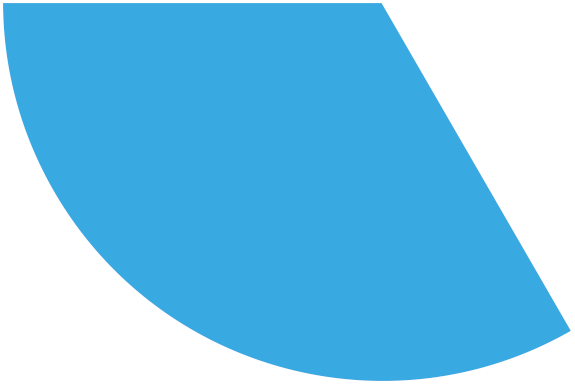 ⅓
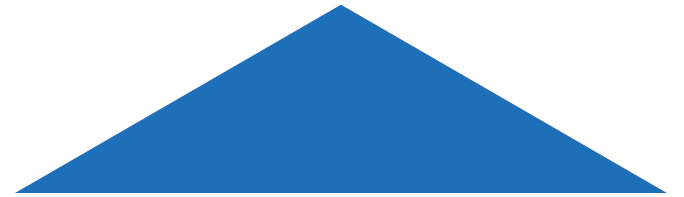 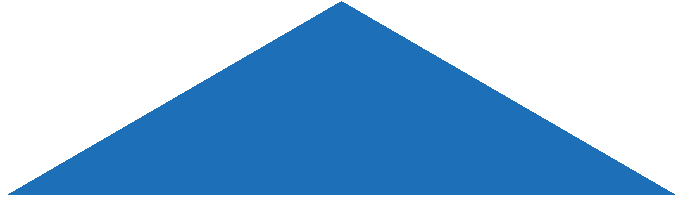 ⅓
To find one third of a shape, cut it into three equal pieces. Each of these pieces is one third of the shape. Tap to find one third of these shapes.
Finding One Third (⅓)
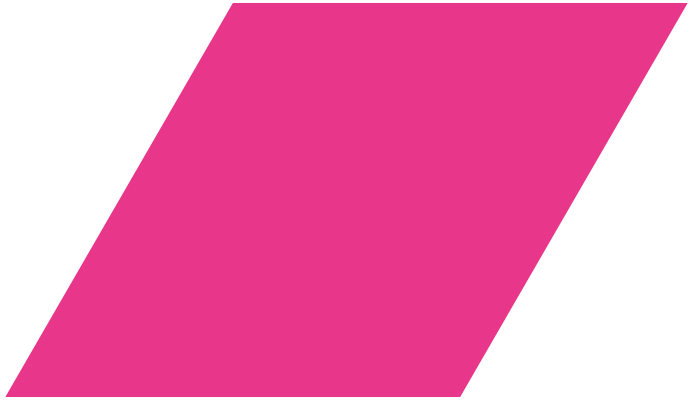 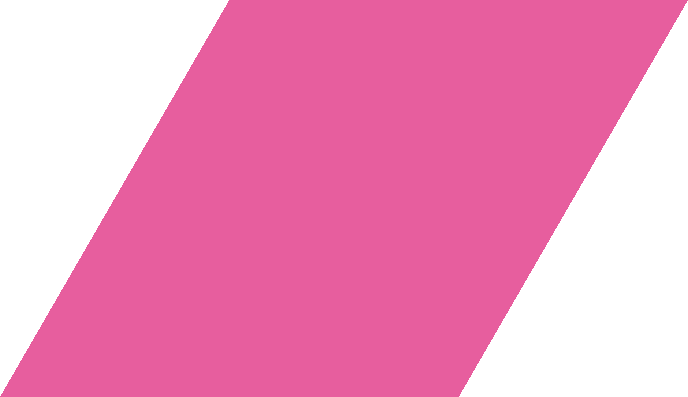 ⅓
⅓
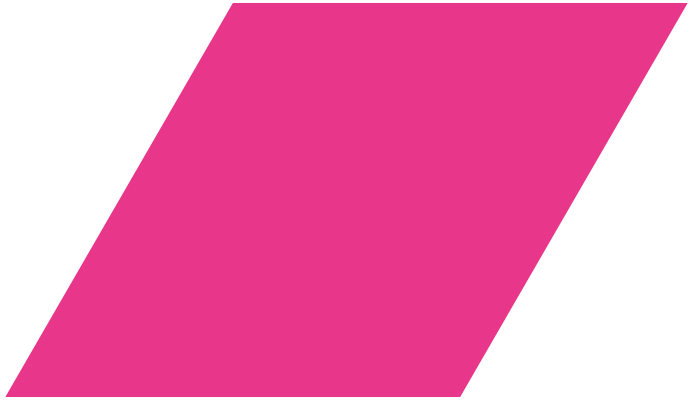 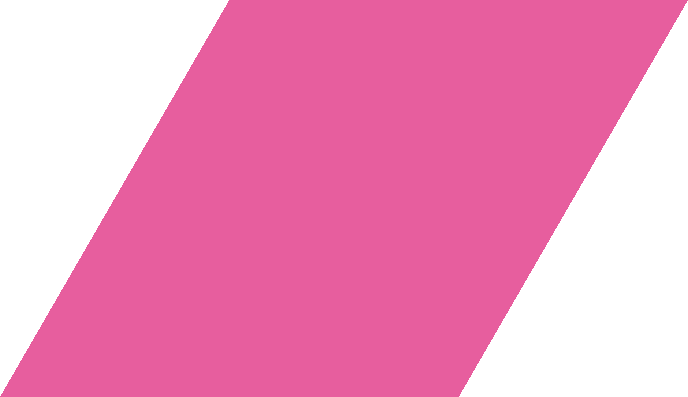 ⅓
⅓
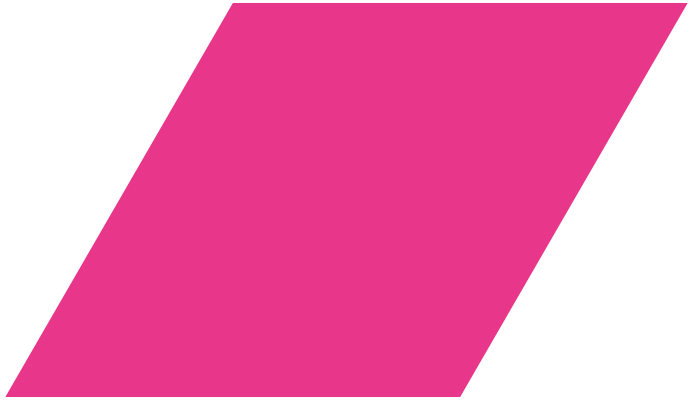 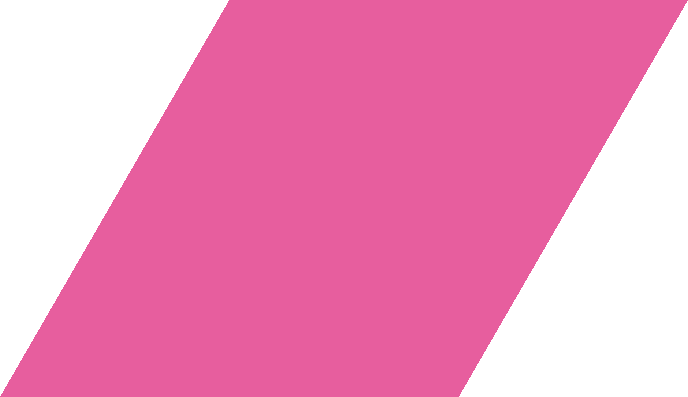 ⅓
⅓
Can you find one third of these shapes? Tap to check.
Finding One Third (⅓)
⅓
⅓
Sometimes you can find one third in more than one way.
Finding Three Quarters (¾)
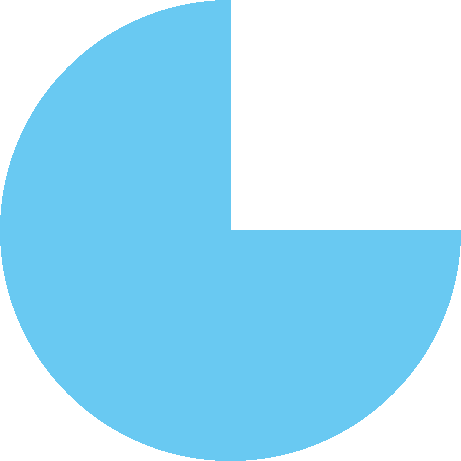 ¼
¾
¾
¼
To find three quarters of a shape, first divide it into four equal sections. Each of these pieces is quarter of the shape. Three of these sections will make the fraction ‘three quarters’. 
Tap to find three quarters of these shapes
Finding Two Quarters
2
4
2
2
4
4
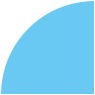 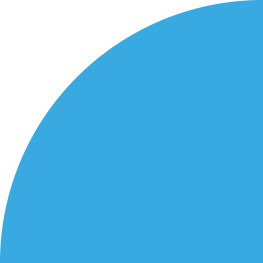 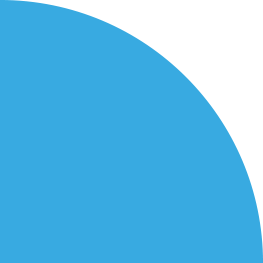 ¼
¼
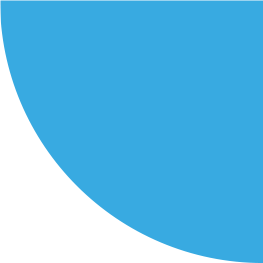 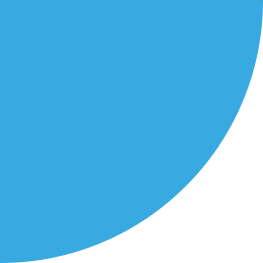 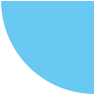 ¼
¼
2
2
4
4
To find two quarters of a shape, first divide it into four equal sections. Each of these pieces is quarter of the shape. Two of these sections will make the fraction ‘two quarters’. 
What do you notice? Is    the same as another fraction we have looked at?
is the same as ½.